PROVERBS 3:5-6
Enlarge Your Faith
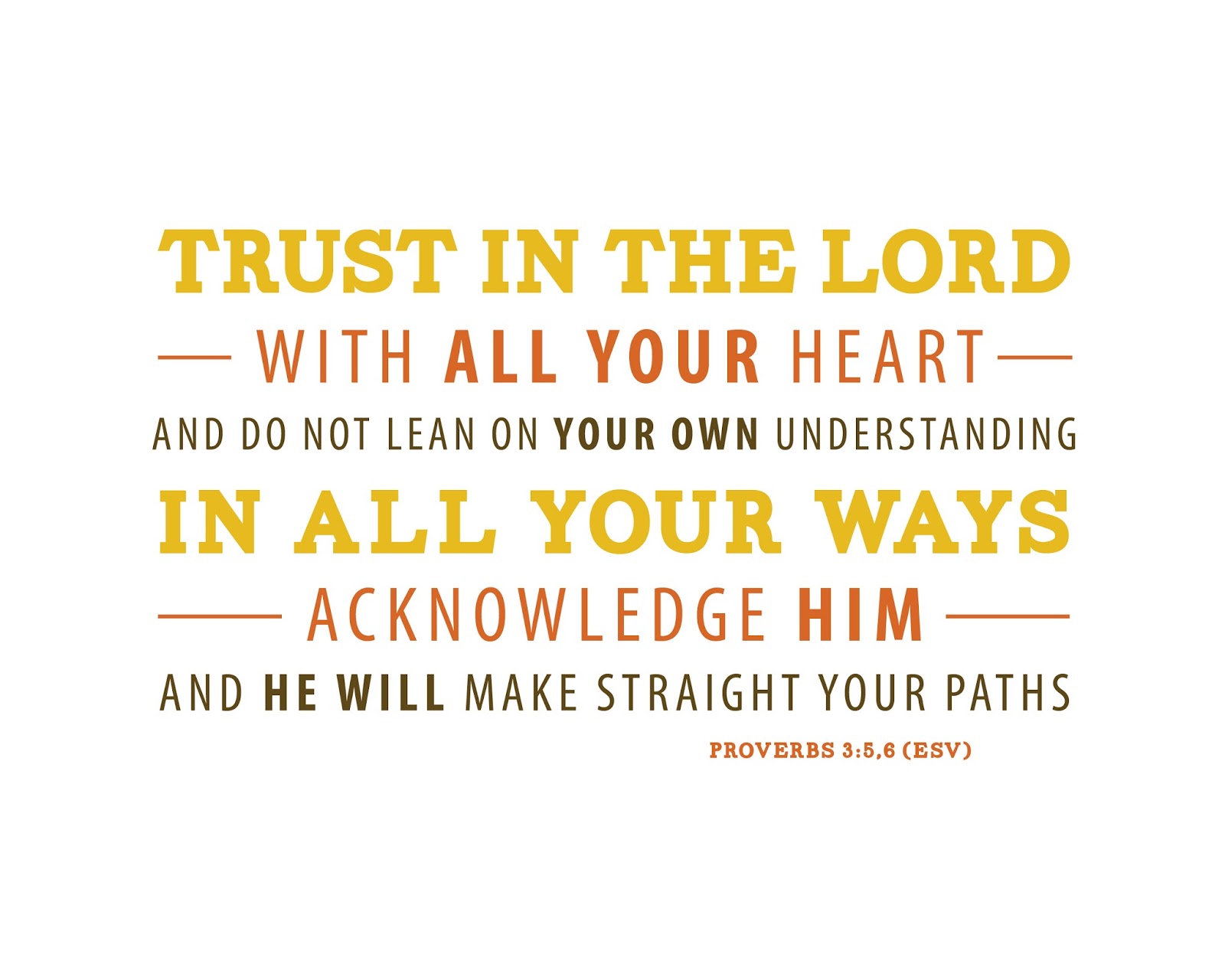 “Trust in the Lord with all thine heart…”
DEVOTION
“so we don’t offend them, go to the lake & throw out your hook, & the first fish that rises up will have a coin in its mouth (tax paid)…”
DISCIPLINE“Lean not on thine own understanding
“Lean not on thine own understanding…”
DISCIPLINE
“In ALL thy ways acknowledge Him…”
DEDICATION
“& He will direct thy paths.” “make straight”
DIRECTION
Faith-filled
Integrous
Generous
Honouring
Teachable
Enthusiastic
Resilient 
Servant-hearted
AssembliesOf God:VALUES
“Trust in the Lord with all your heart, & do not lean on your own understanding, in all your ways acknowledge him & he will make straight your paths…”
Devotion DisciplineDedicationDirection